臺南市國教輔導團健康與體育領域共同備課和社群分享研習
中山國中 陳威介
團隊介紹
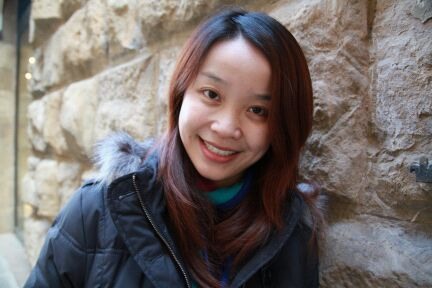 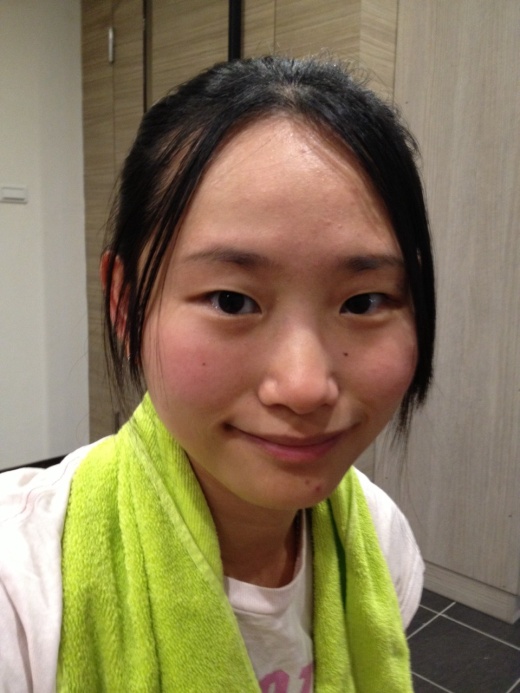 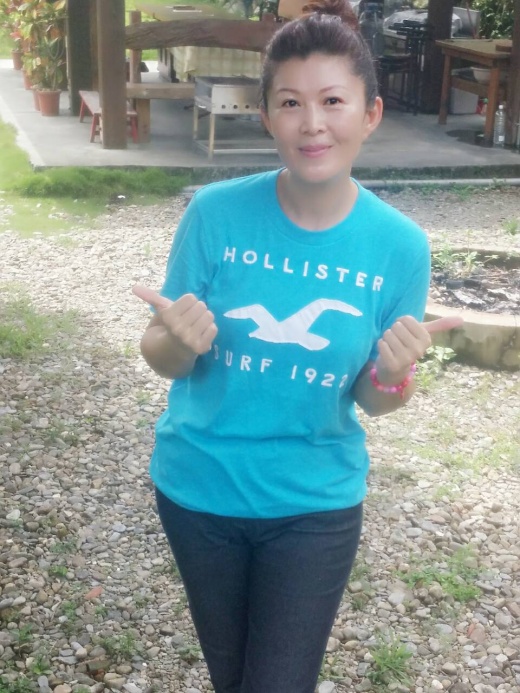 王雀姿      杜殷瑢       劉昭吟
        (網球)       (籃球)        (羽球)

陳虹如     吳岱霖      吳旭泰     金慶儒       陳威介     
(羽球)      (籃球)       (壘球)      (排球)      (橄欖球)
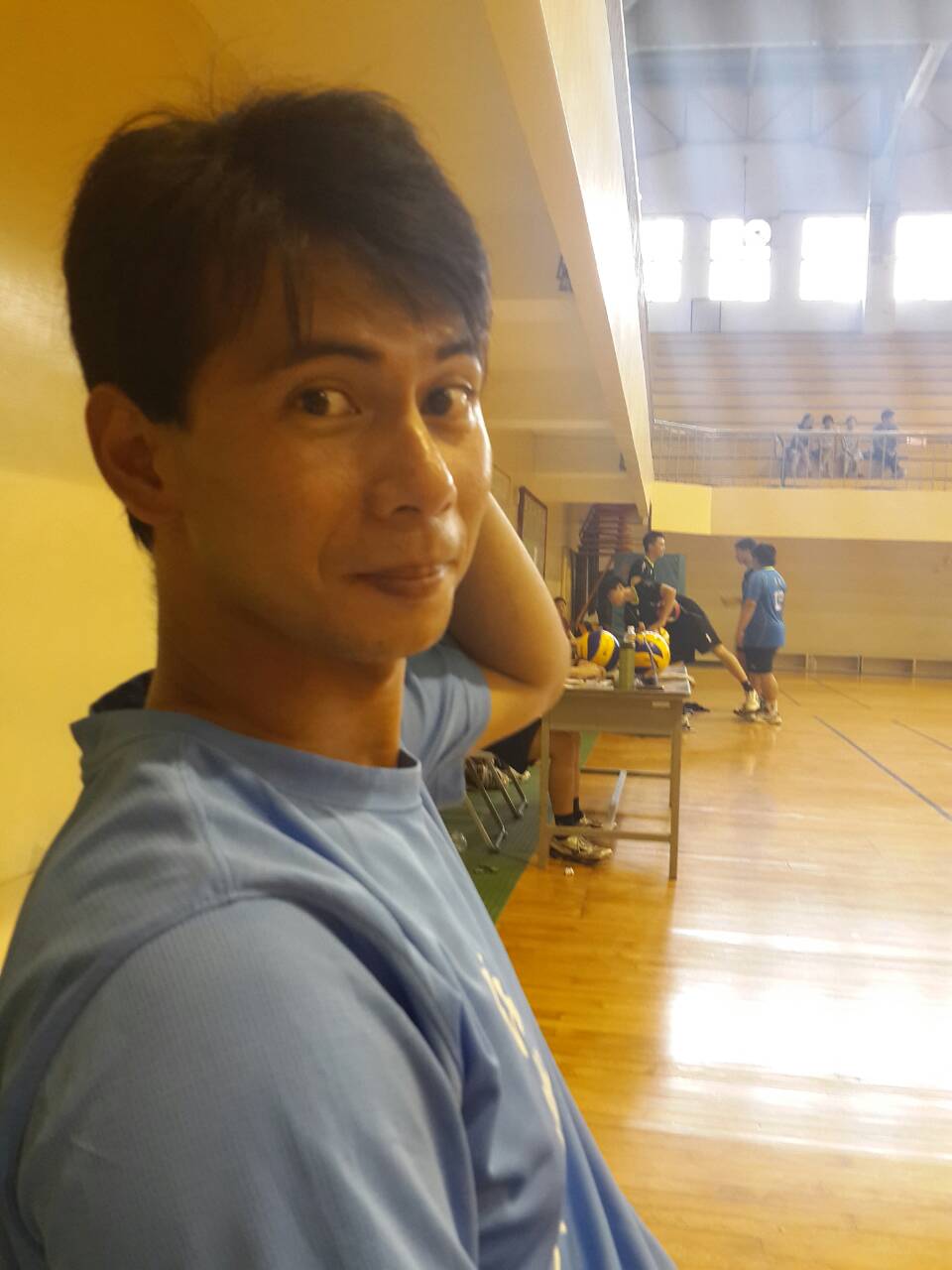 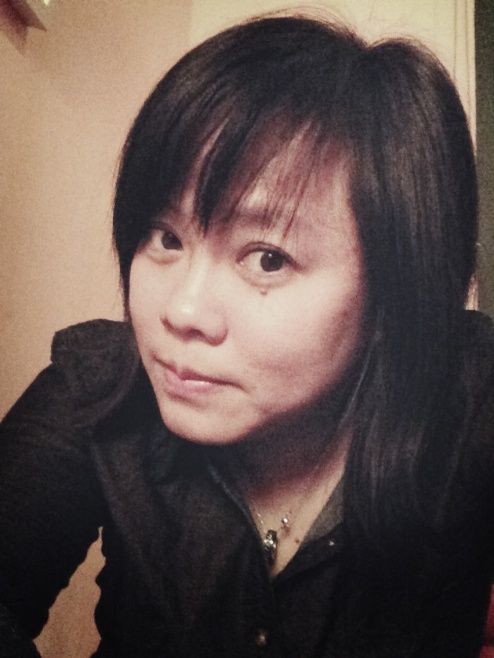 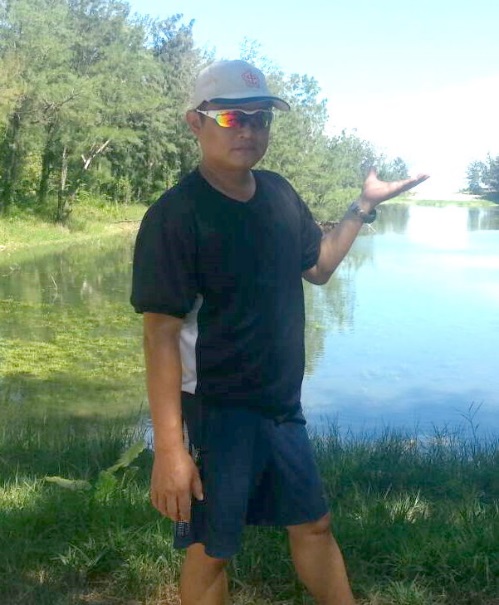 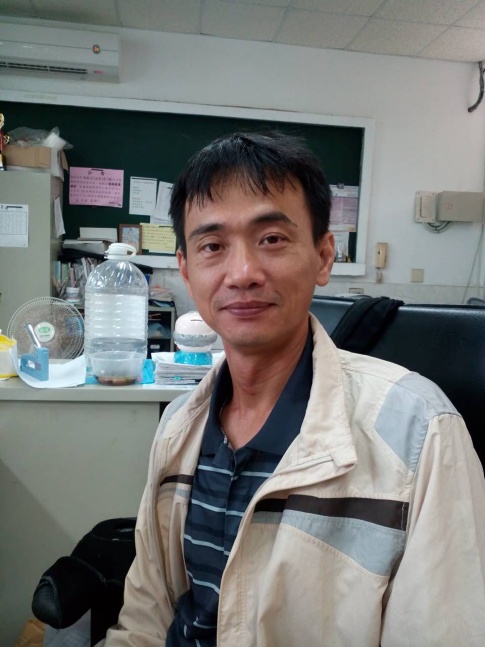 專業發展成果
發展動機
古羅馬兩面神-雅努斯
(梵蒂岡博物館)
專業的重要
十二年國(天花板)
見樹見林(系統觀)
鯰魚效應(對立共生)
專業發展
改變歷程
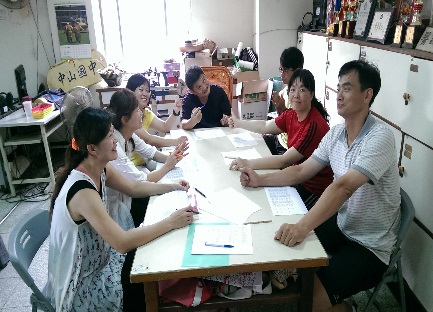 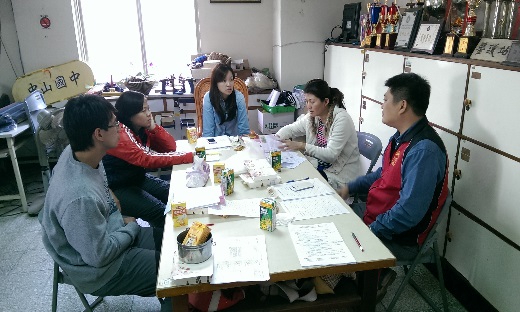 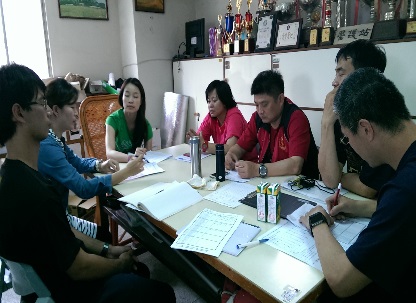 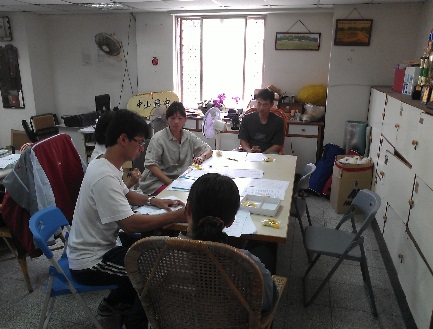 改變1-團隊
改變2-觀課
改變3-課程
改變4-評量標準
結語
大小S
古羅馬兩面神的意涵
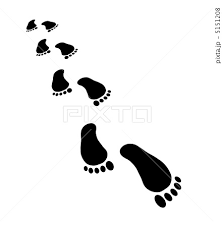 中山的願景-教學卓越